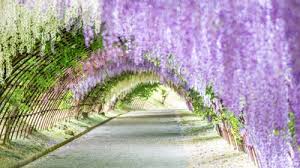 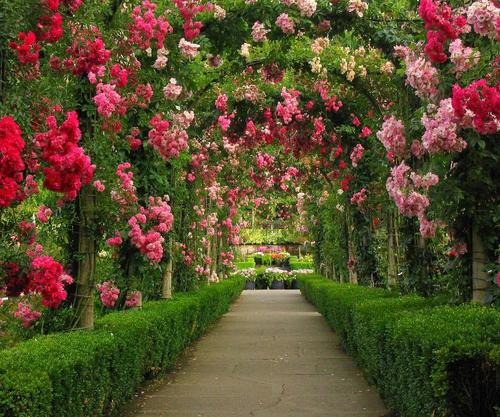 أهلا و سهلا مرحيا بكم
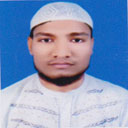 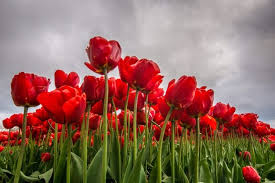 التعريف
محمد أكبر على
محاضر اللغة العربية
رجارام بور إحياء السنة عالم مدرسة
الزوال: 01728161782
      E-mail: 
ahmadullahkhan1990@gmail.com
মোঃ আকবর আলী
আরবি প্রভাষক
রাজারামপুর এহইয়া উস সুন্নাত আলিম মাদ্রাসা
চাঁপাই নবাবগঞ্জ
মোবা: 01728161782
الدرس اليوم
الصف: العالم
الموضوع: اللغة العربية الاتصالية
الوحدة العاشر
الدرس: الاول
  الوقت:  30   دقيقة
العنوان
اللغة العربية و ادبها
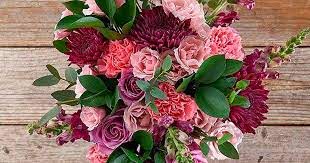 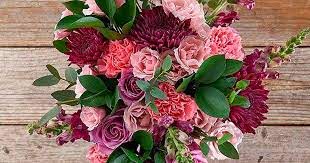 أنظر إلى الصور التالية
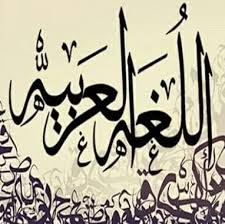 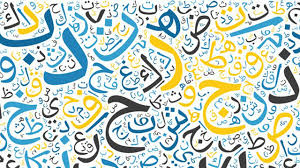 انظر الى الصورة
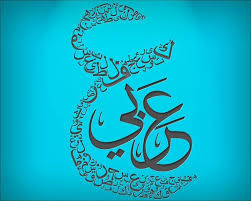 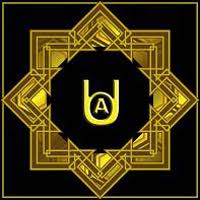 ما يستفاد من الدرس
تعريف اللغة العربية لغة
تعريف اللغة العربية إصطلاحا
غرض اللغة العربية
معانى المفردات
=     اللغة
ভাষা
=      حية
জীবন্ত
=     يعبر
ব্যাখ্যা করা
=    الفنون
শিল্প
حاجة=
প্রয়োজন
عمل الواحد
السوال:ما معنى اللغة ؟
الجواب: اللغة كلمة مفردة جمعها لغات 
          و لغى معناها: اللسان، والكلام.
عمل الجمع
ا
السوال: معنى اللغة العربية اصطلاحا ؟
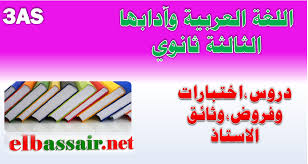 الجواب:
 1-   ذكر فى المعجم الوسيط: اللغة              اصوات يعبر بها كل قوم عن               أغراضهم.     
 2-   ذكر فى الرائد: اللغة اصوات               وكلمات يعبر بها كل قوم عن              حاجتهم.
عمل الجمع
ا
السوال: ما المراد باللغة العربية ؟
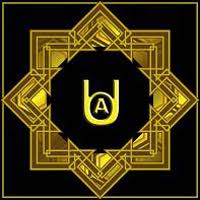 الجواب:
 إن المراد باللغة العربية لغة أهل العرب التى بنكلمون بها ولغة الاسلام و لغة حية قوية و لغة العلوم الفنون ولغة القران الكريم التى لها مكانة دينية فريدة.
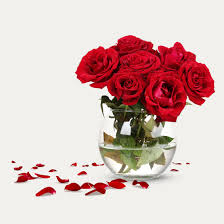 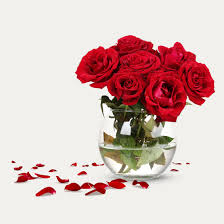 عمل البيت:
السوال: اكتب تاريخ اللغة العربية وادبها بالايجاز ؟
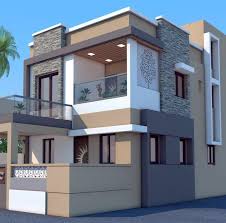 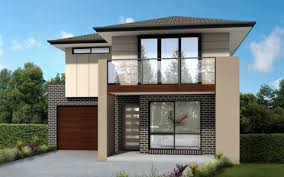 شكرا لكم
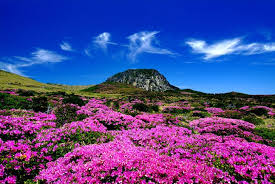 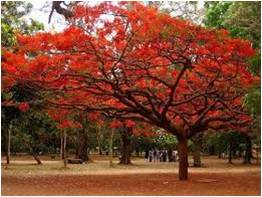 ধন্যবাদ